Water, Food, Environment
"Implementation and Monitoring of the Sustainable Development Goals in the Caribbean: The Role of the Ocean” Workshop in St Vincent  and the Grenadines, 
17-19 January, 2018
By: Rose Alabaster
Co-Chair, GEO Global Water Sustainability Initiative
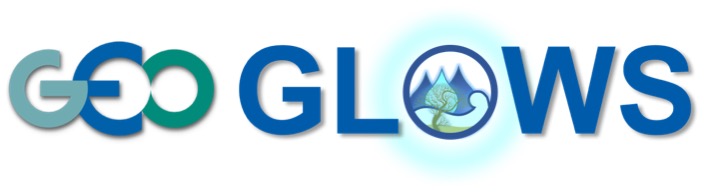 Global Water Sustainability
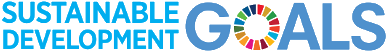 NEXUS: Water, Food, Environment
Human beings are dependent on a safe, clean, healthy and sustainable environment for life.
	- Integral to the full enjoyment of a wide range of human rights, 	including 	the rights to life, health, food, water and sanitation - all 	part 	of an 	adequate standard of living   
 	
Protecting human rights helps to protect the environment 
	- loss of biodiversity and poor  ecosystem management undermines the 	enjoyment of a wide range of human rights, including rights to life, 	health, food and water!
Adequate standard of living
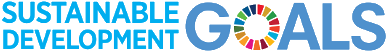 InterConnectedness-Indivisibility-Universality
SDG 2 	- Right  to Adequate Food 
SDG 6 	- Rights to water
SDG 14 	- Right to safe  Environment 
		(role enforcement/regulation on solid waste
		 and pollution incl. all types of wastewater) 
SDG 17      -  Implementation and monitoring 
(finance, capacity building, trade, information and  			    communications technology and data, monitoring and 			    accountability) – part of the progressive realization
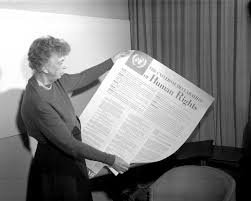 Obligations to Respect, Protect, Fulfil
Obligation to Respect
States should, at the primary level, respect the resources owned by the individual and the individual's freedom to find a job of preference, to make optimal use of her or his own knowledge and to take the necessary actions and use the necessary resources - alone or in association with others - to satisfy his or her own needs.
State Obligation to Protect
Primary level: the state cannot, be passive in its acknowledgement of these rights and freedoms as third parties are likely to interfere negatively with the possible options that individuals or groups otherwise might have had to satisfy their own needs. 
Secondary level  - often spelt out and clarified in national legislation  within the given context  of the State 
-  incl.active protection against other, more assertive or aggressive subjects, in particular against more powerful economic interests. 
-protection from fraud, unethical behaviour in trade and contractual relations, and the marketing and dumping of hazardous or dangerous products.
Tertiary level: - obligation to facilitate opportunities by which the rights listed can be enjoyed
States Obligation to Fulfil
General Duty  to fulfil their human rights obligations include a duty to protect the biodiversity on which those rights depend. In addition to that general duty.
Specific duties, which include:
public information about measures that adversely affect biodiversity, 
providing for the participation of citizens in biodiversity-related decisions and 
providing access to effective remedies in cases of biodiversity loss and degradation. 

Obligation consists of the direct provision of basic needs such as food or resources which can be used for food (through direct food aid or social security) when no other possibility exists, for example: 
when unemployment sets in (such as during economic recession); 
for the disadvantaged and elderly; 
during emegergencies sudden situations of crisis or disaster; and 
for those who are marginalized (as a result of, for example, structural transformations in the economy and production).
Human criteria and principles
Procedural aspects (HR principles)
Normative content of the right (criteria)
ACCESS TO INFORMATION
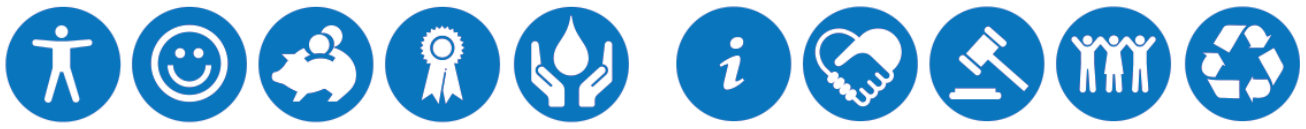 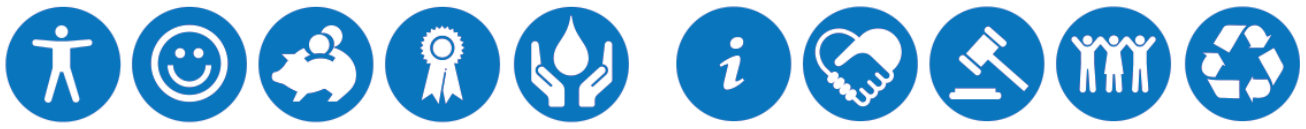 AVAILABILITY
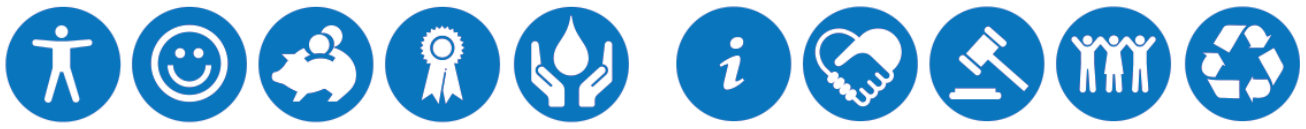 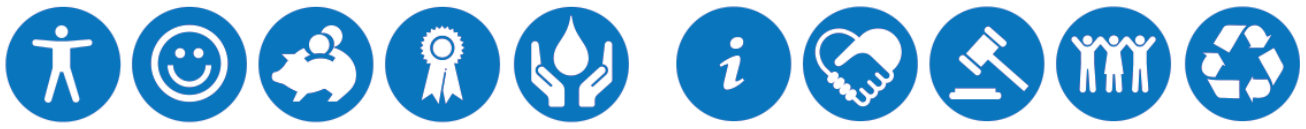 NON-DISCRIMINATION
QUALITY
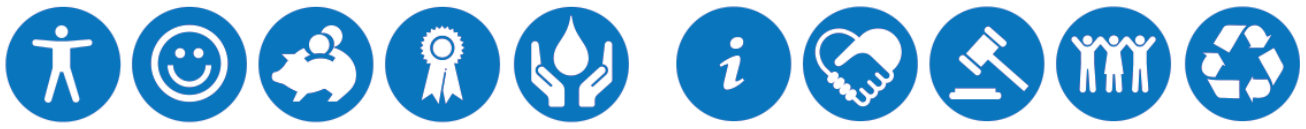 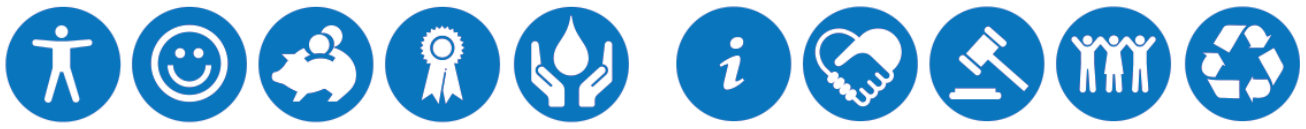 AFFORDABILITY
ACCOUNTABILITY
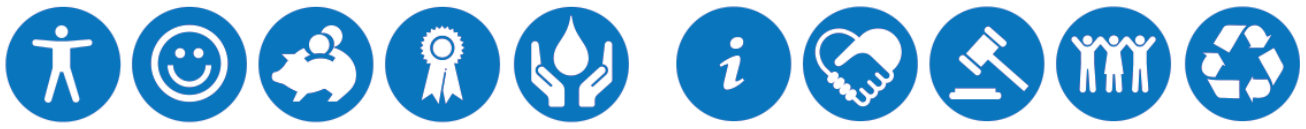 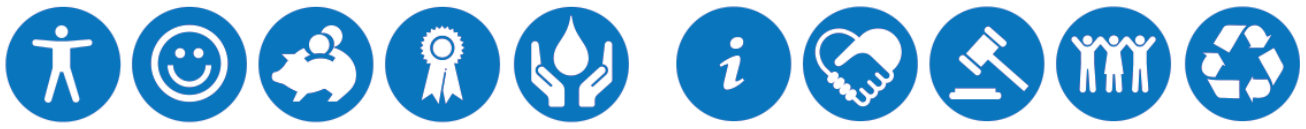 ACCEPTABILITY
PARTICIPATION
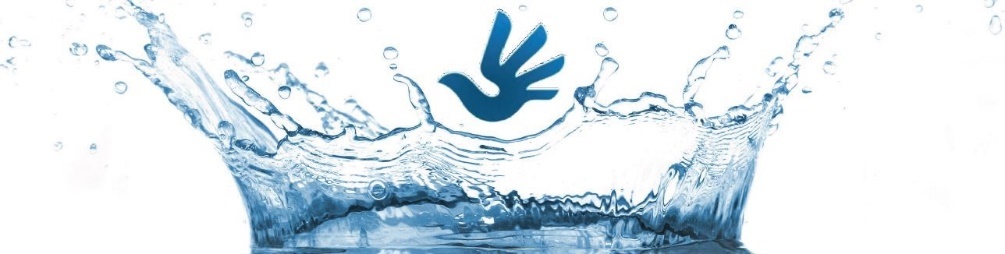 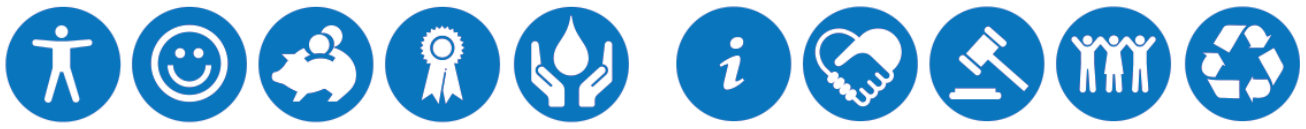 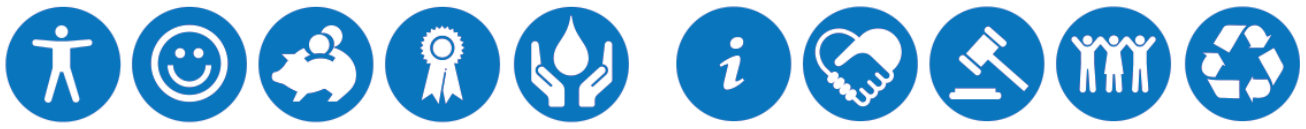 ACCESSIBILITY
SUSTAINABILITY
Principles for implementation (Improved  Governance)
Non-Discrimination- Disaggregation levels
The universal Declaration of Human Rights (UDHR) envisaged that EVERYONE throughout the world should enjoy the rights contained therein.
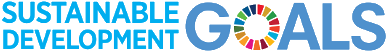 The Right to Adequate Food
The right to food is recognized in the 1948 UDHR as part of the right to an adequate standard of living   
- is enshrined in the 1966 International Covenant on Economic, Social and Cultural Rights. 
- It is also protected by regional treaties and national constitutions. 
Combating hunger and malnutrition is a legally binding human rights obligation and is more than a moral duty. 

Loss of biodiversity decreases the productivity and stability of agriculture and fisheries, undermining the right to food. 
- Biological diversity and human rights are interlinked and interdependent. The two must go hand-in-hand.
Elements of the Right to food
The general concept of adequate food can be broken down into several elements: 
AVAILABILITY &ACCEPTABILITY: the food supply should be adequate, which means that the types of foodstuffs commonly available (nationally, in local markets and, ultimately, at the household level) should be culturally acceptable (fit in with the prevailing food or dietary culture); 
QUANTITY: the available supply should cover overall nutritional needs in terms of quantity (energy) and QUALITY (it should provide all the essential nutrients, including micronutrients such as vitamins and iodine); and, last but not least, 
SAFETY: food should be safe (free of toxic elements and contaminants) and of good quality (in terms of, for example, taste and texture).
A Legally binding HR obligation
These States Parties have undertaken legally binding obligations to take steps, to the maximum of their available resources, to achieve progressively the full realization of the economic and social rights in that Covenant.
Entry points for integrating and monitoring progressive realization
Aligning Indicators (structural, process and outcome) for progress  monitoring  - universality, integration and sustainability
NATIONAL LEVEL Structural, Process  and Outcome Indicators
Country mapping – what is the status of implementation and monitoring? 
Country mapping tool  - legal  mapping & Policy mapping
 Existing reporting at regional and global level 

Which new indicators are needed?  (ref Pan African Monitoring  and reporting framework)

Identification of Data sources  and relevant monitoring tools 

 (Human rights Indicators (NHRIs)
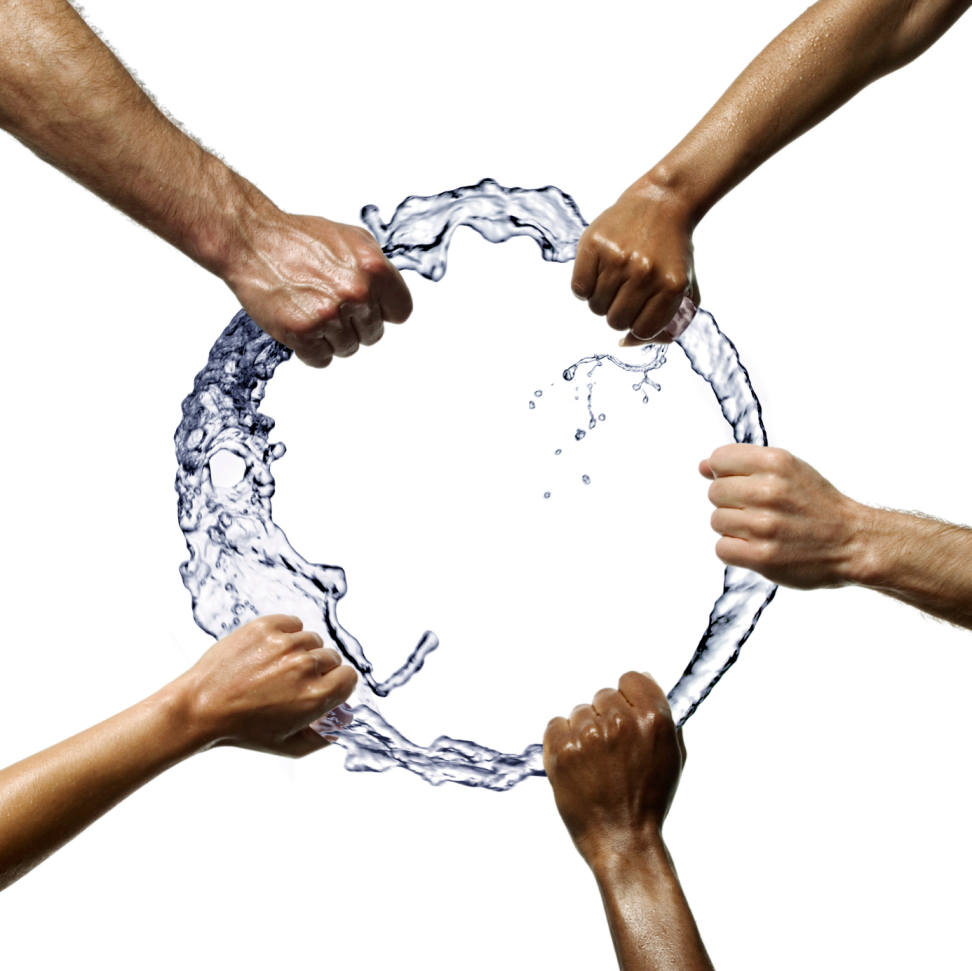 [Speaker Notes: Local governments are bound by the same international human rights obligations entered by the State. 
 
Local governments play an important role particularly regarding the implementation of economic, social and cultural rights. For instance, delivery of services such as education, healthcare, housing and water supply, all have important human rights dimensions.]
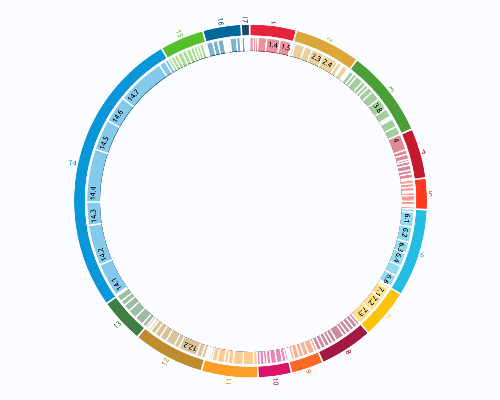 Synergies and Trade-offs
SDGs provide a comprehensive, integrated development framework with a Potentially a large number of synergies and complementarities among the different SDGs and targets 

Research efforts to identify possible synergies and trade-offs between goals and targets underway – e.g. GEO; the EU-JRC (visualization tool 
http://knowsdgs.jrc.ec.europa.eu/interlinkages/info)

Human rights language is not immune  to trade-off  (although it cannot be loosely applied) – contextually allow for opportunities where tradeoffs are a necessary part of progress.  
Joint development and environmental outcomes?
Industrial projects (e.g. mining) could use the SDGs as a design checklist to ensure they do not cause negative impacts elsewhere and are a positive force for good.
Speed  & scale is needed…
Improve ocean governance at global, regional, national and local levels 
a) Protection against pollution and ecosystem degradation - 
e.g. Revised legislative proposals on waste  - to  promote “closing the loop” of product lifecycles. E.g. Circular Economy Package: EU Action Plan for the Circular Economy that establishes a concrete and ambitious programme of action, with set clear targets for reduction of waste  and with measures covering the whole cycle: from production and consumption to waste management and the market for secondary raw materials. i.e. adopt a systemic  approach 
2. Implementation of commitments/obligations - Standards for protection &  compliance 
-     Mapping /establish the baseline
Link  with on-going initiatives/processes
Resource mobilization – means of impl. of plans  and targets
3. Establishing circular  profitable solutions/innovations for businesses – e.g. through peer co-creators – SDG17
Crucial to review our modes of production and consumption at all levels of society.
Right to Development
Under the United Nations Declaration on the Right to Development Article 2, the individual is the active subject, not the object, of economic and social development. 
The individual however will ordinarily need useable resources (such as land, capital, labour), as well as knowledge.

The realization of individual rights (economic, social, cultural rights) take place at the lowest/smallest economic unit – the household .
 female/male division of labour and control over production and consumption
obligations towards the elderly and disabled, who in traditional agricultural society were taken care of by their families, must increasingly be borne by the state and, thus, by the national society as a whole. 
SOCIAL-ECONOMIC DATA + Safeguard policies
Thank You!
Email:rose.alabaster@gmail.com
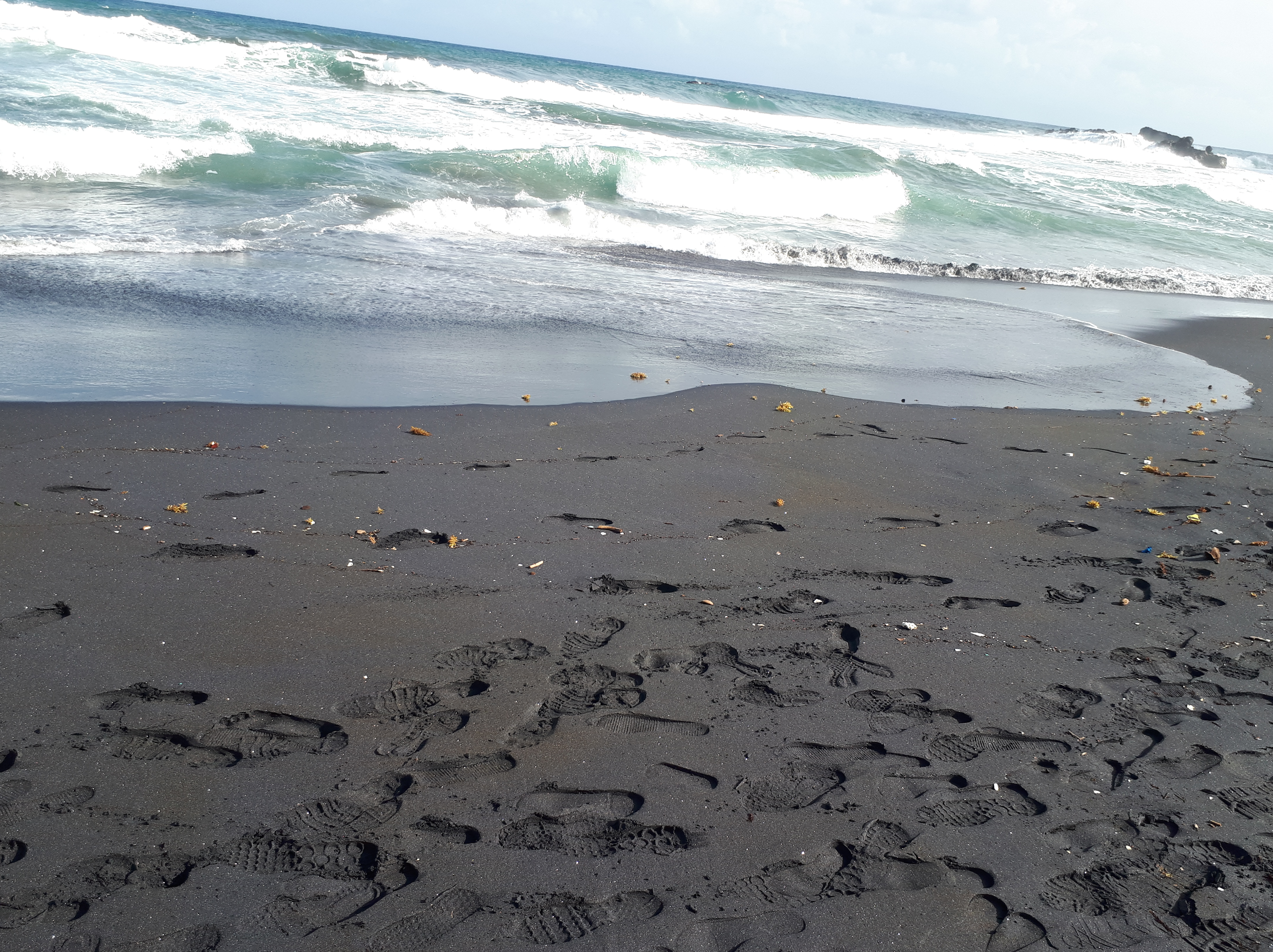